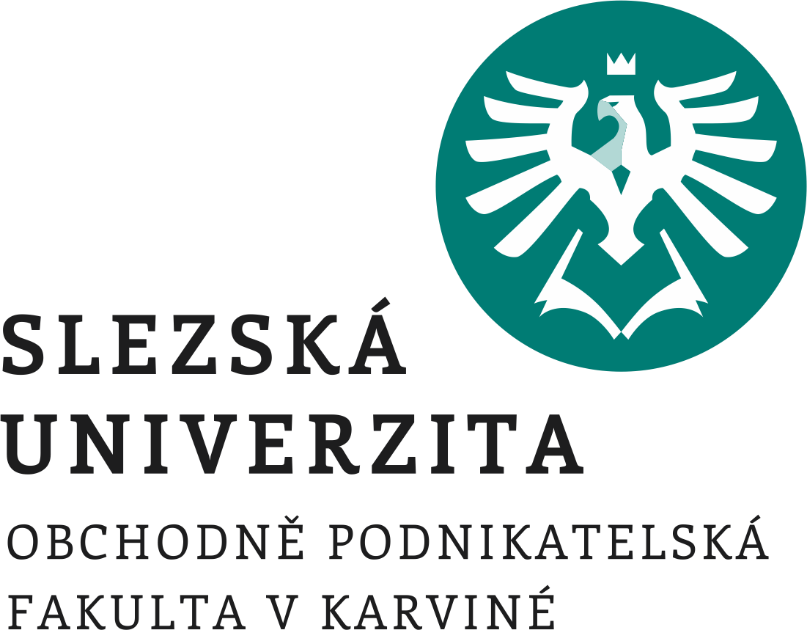 Nature of servicesMarketing of services
What we already know?
Marketing, value, need, wish, demand, goods and services, marketing mix.
Type of products
Examples
Health care – hospital, medical practice, dentistry, eye care.
Professional services – accounting, legal, architectural.
Financial services – banking, investment advising, insurance.
Hospitality – restaurant, hotel, bed & breakfast, ski resort, rafting.
Travel – air lines, travel agencies, theme park
Others – hair styling, pest control, lawn maintenance, counseling services.
What is marketing mix?
Old one: 4P – product, price, promotion, place
New one: 4C – customer, costs, communication, convenience
Extension for services: processes, people, physical evidence
NATURE OF SERVICES
A service is a process consisting of a series of more or less intangible activities that normally, but not necessarily always, take place in interactions between the customer and service employees and/or physical resources or goods and/or system of the service provider, which are provided as solutions to customer problems.
(Grönroos, Ch. 2015. Service management and marketing)
Intangibility:
Services are intangible and do not have a physical existence. 
Hence services cannot be touched, held, tasted or smelt. 
This is most defining feature of a service and that which primarily differentiates it from a product. 
Also, it poses a unique challenge to those engaged in marketing a service as they need to attach tangible attributes to an otherwise intangible offering.
Heterogeneity/Variability:
Given the very nature of services, each service offering is unique and cannot be exactly repeated even by the same service provider. 
While products can be mass produced and be homogenous the same is not true of services. e.g.: All burgers of a particular flavor at McDonalds are almost identical. 
However, the same is not true of the service rendered by the same counter staff consecutively to two customers.
Perishability:
Services cannot be stored, saved, returned or resold once they have been used. 
Once rendered to a customer the service is completely consumed and cannot be delivered to another customer. e.g.: A customer dissatisfied with the services of a barber cannot return the service of the haircut that was rendered to him. 
At the most he may decide not to visit that particular barber in the future.
Inseparability
This refers to the fact that services are generated and consumed within the same time frame. E.g.: a haircut is delivered to and consumed by a customer simultaneously unlike, say, a takeaway burger which the customer may consume even after a few hours of purchase. 
Moreover, it is very difficult to separate a service from the service provider. E.g.: the barber is necessarily a part of the service of a haircut that he is delivering to his customer.
Extension for services: processes, people, physical evidence
OUTCOME CONSUMPTION
MARKETING
CONSUMPTION
PRODUCTION
PROCESS CONSUMPTION
PRODUCTION
MARKETING?
CONSUMPTION
What is the role of marketing in services?
Matching the production (service) process with consumption process
Result is that consumers perceive good service quality and value
Than they are willing to continue the relationship with the service provider
What remains?
Market research
Pricing
Advertising
Marketing communication
What is new?
Relationship management
Customer processes analysis
Customer databases
Feedback
CASE STUDY
YOU ARE RICE MERCHANT IN CHINA COUNTRYSIDE
(Grönroos, Ch. 2015. Service management and marketing)
FOCUS ON REVENUE
FOCUS ON 
CONSUMERS‘
RESOURCES AND 
PROCESSES
FOCUS ON FIRM‘S 
RESOURCES AND 
PROCESSES
FOCUS ON COSTS
EXCERCISE
FIND OTHER EXAPMLES OF PRODUCT-DOMINANT INDUSTRIES, BUSINESSES AND PROVIDERS!
EXCERCISE - HW
HOW CAN WE TRANSFORM THEM?